Инструменты         развития учебной       самостоятельности
«Глубочайшим свойством человеческой природы является стремление людей быть оценёнными по достоинству»
Тема занятия
Квадратные    уравнения
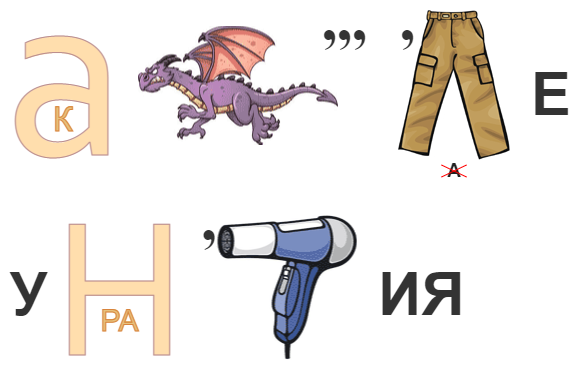 Какой приём рассмотрим?
«Речевые образцы»
Квадратные уравнения
1)  4х² – 5х  + 6= 0 
2)  -7х² = 0 
3)  36  + х²  = 0 
4)  х² – 25х = 0  
5)  3х² – х + 8 = 0 
6)  х²  - 8х – 9 = 0
7)  - х - 2 - х² = 0
8)  х² – 5х = 0
Самостоятельная работа
Самостоятельная работа
1)  х² + 5 + 6х = 0 
2)  14 - х² = 0 
3)  9х + х² - 3 = 0 
4)  х² + 9х = 0  
5)  - 21х² – 7х + 18 = 0 
6)  х²  - 78х – 19 = 0
7)  - 6х - х² = 0
8)  10х² – 4х = 0
Проверка
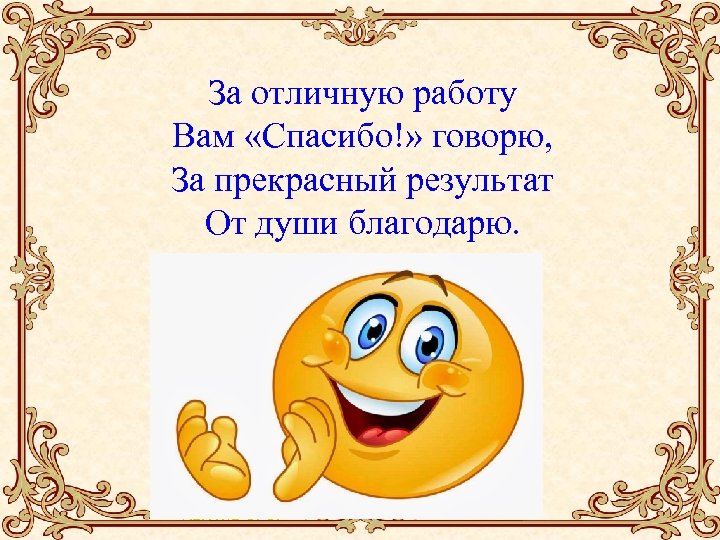